Tutorial Photoshop
Inseram o imagine in photoshop
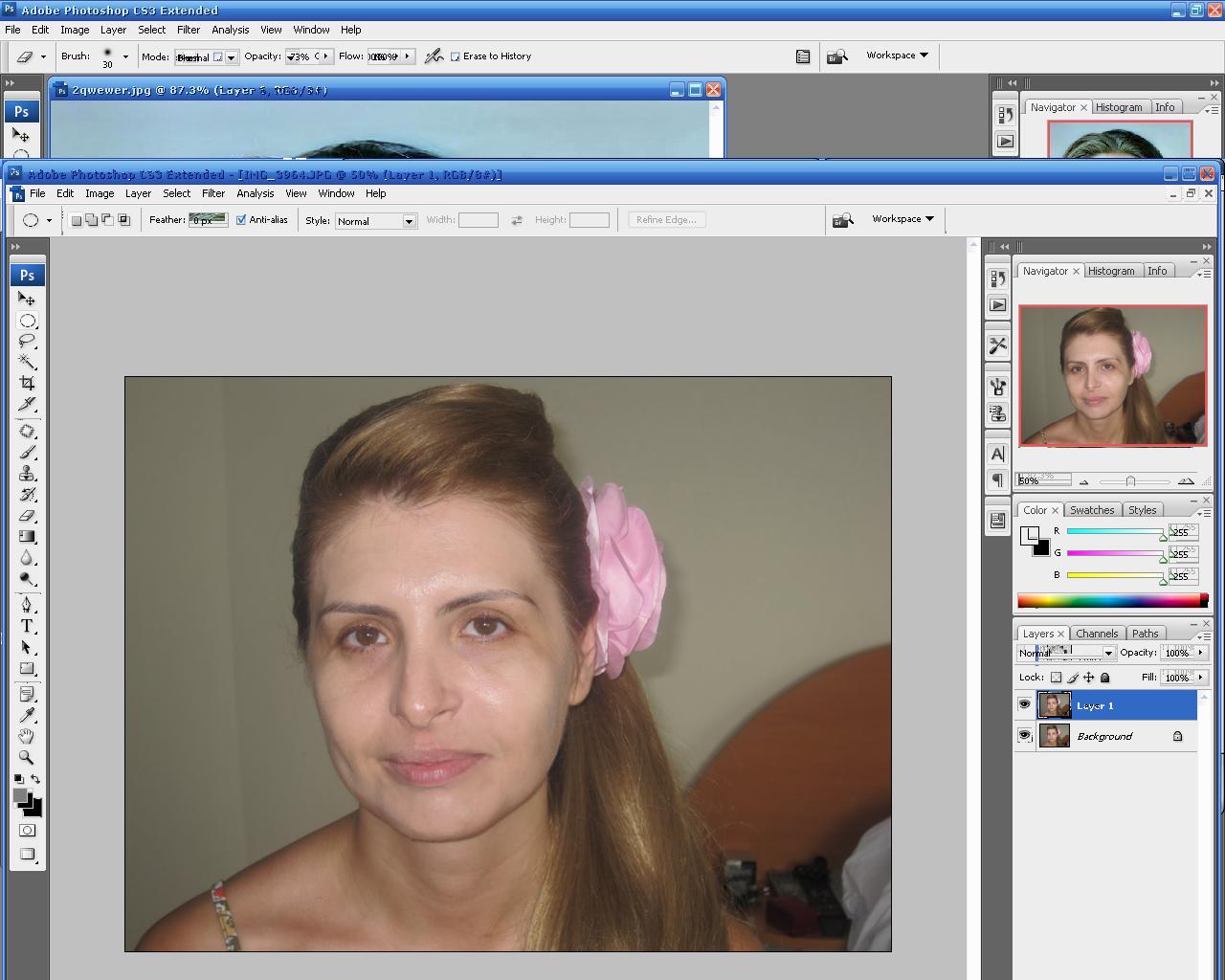 Duplicam primul Layer (Ctrl+j).Schimbam culoarea florii cu Brush(Hue a31694).
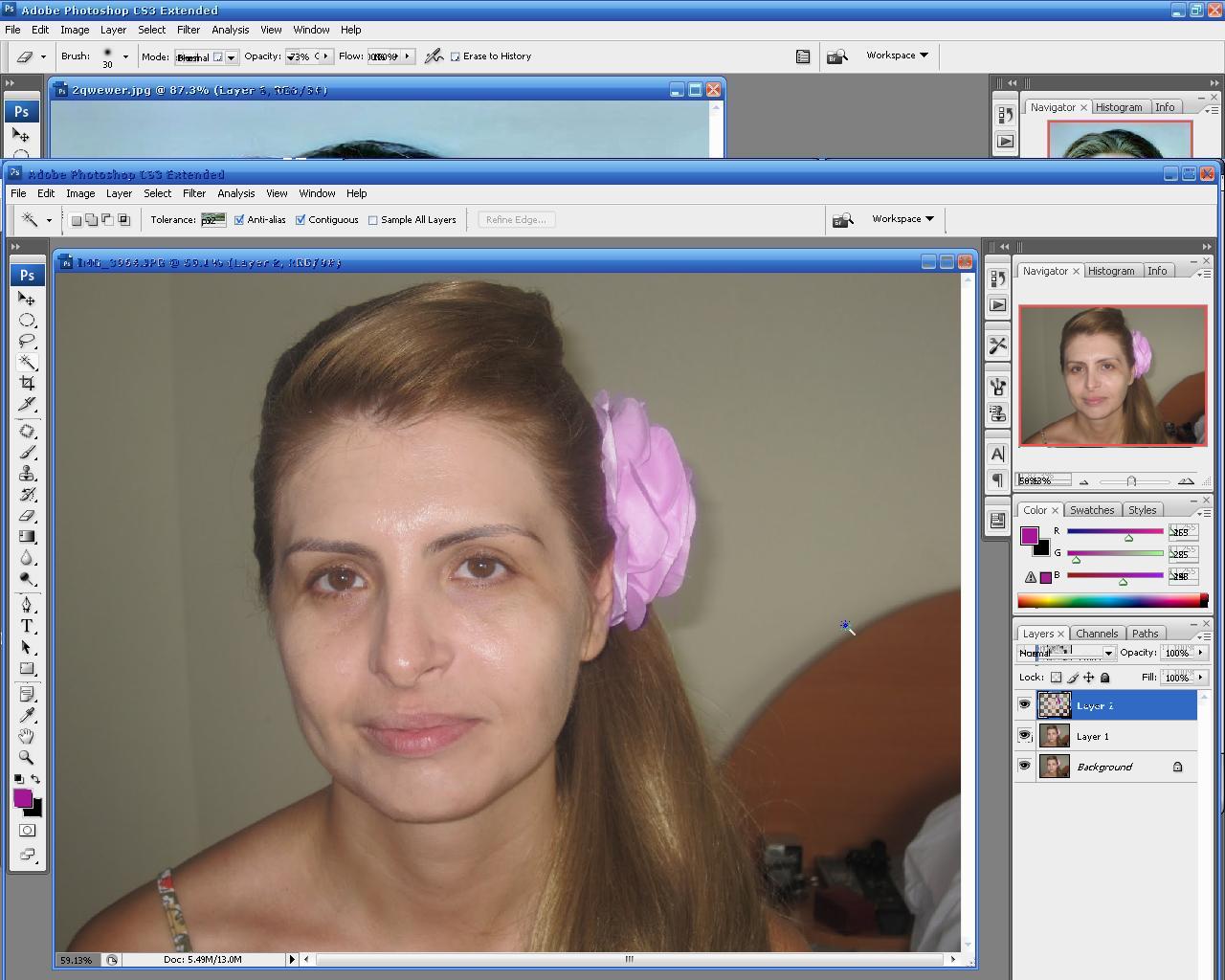 Apoi folosim Patch Tool pentru a elimina firele de par. Folosim Brush pentru fond pentru a regla diferentele de culoare(b39170 frunte lateral jos,d0aa95 frunte lateral sus).
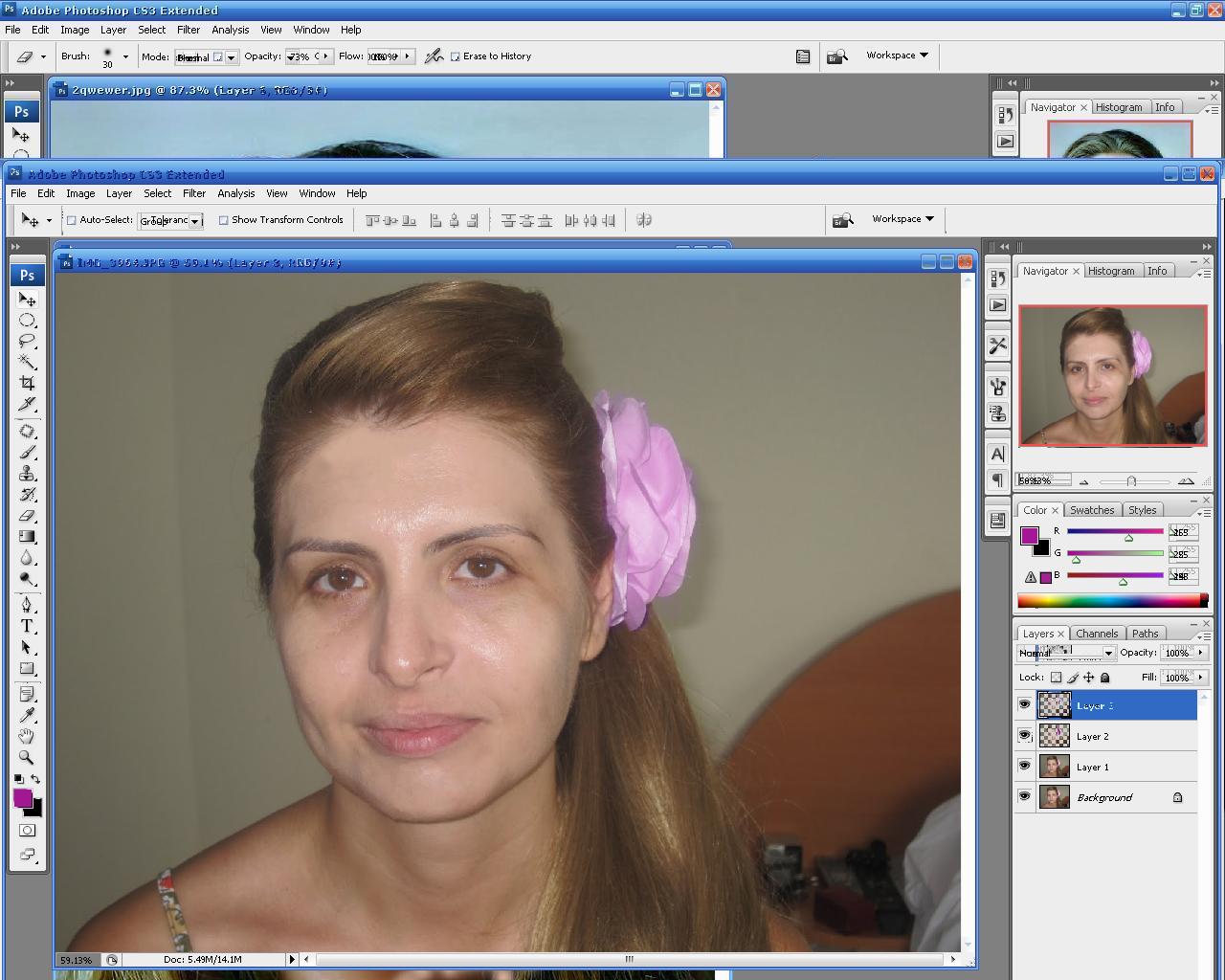 Cream un nou Layer.Make up  pt ochi-folosim Eliptical Margue Tool –Hue pentru selectie.
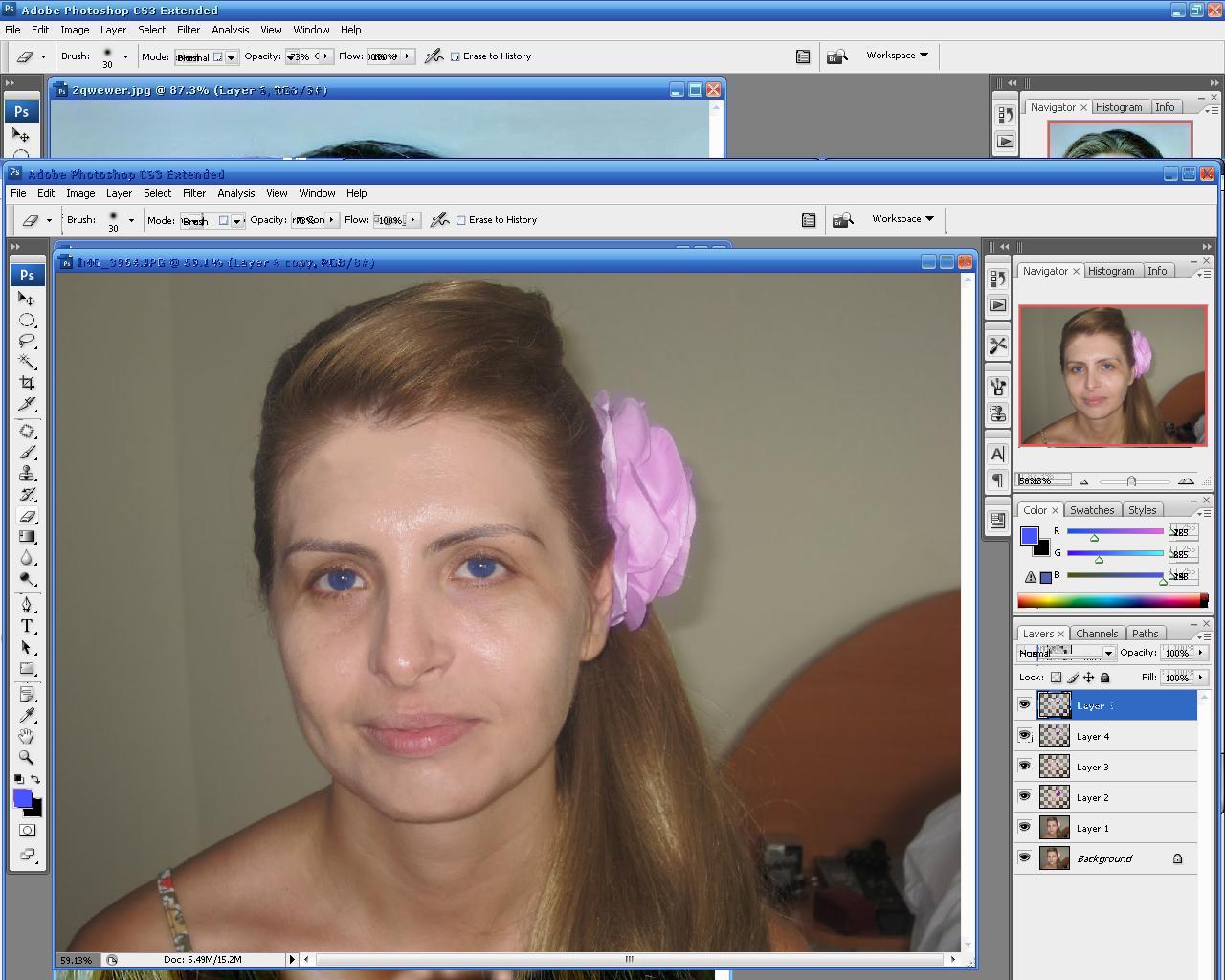 Folosim din nou Brush pentru tus pentru pleoape (Pen Tool 3px) , pentru duplicarea genelor (3px) .
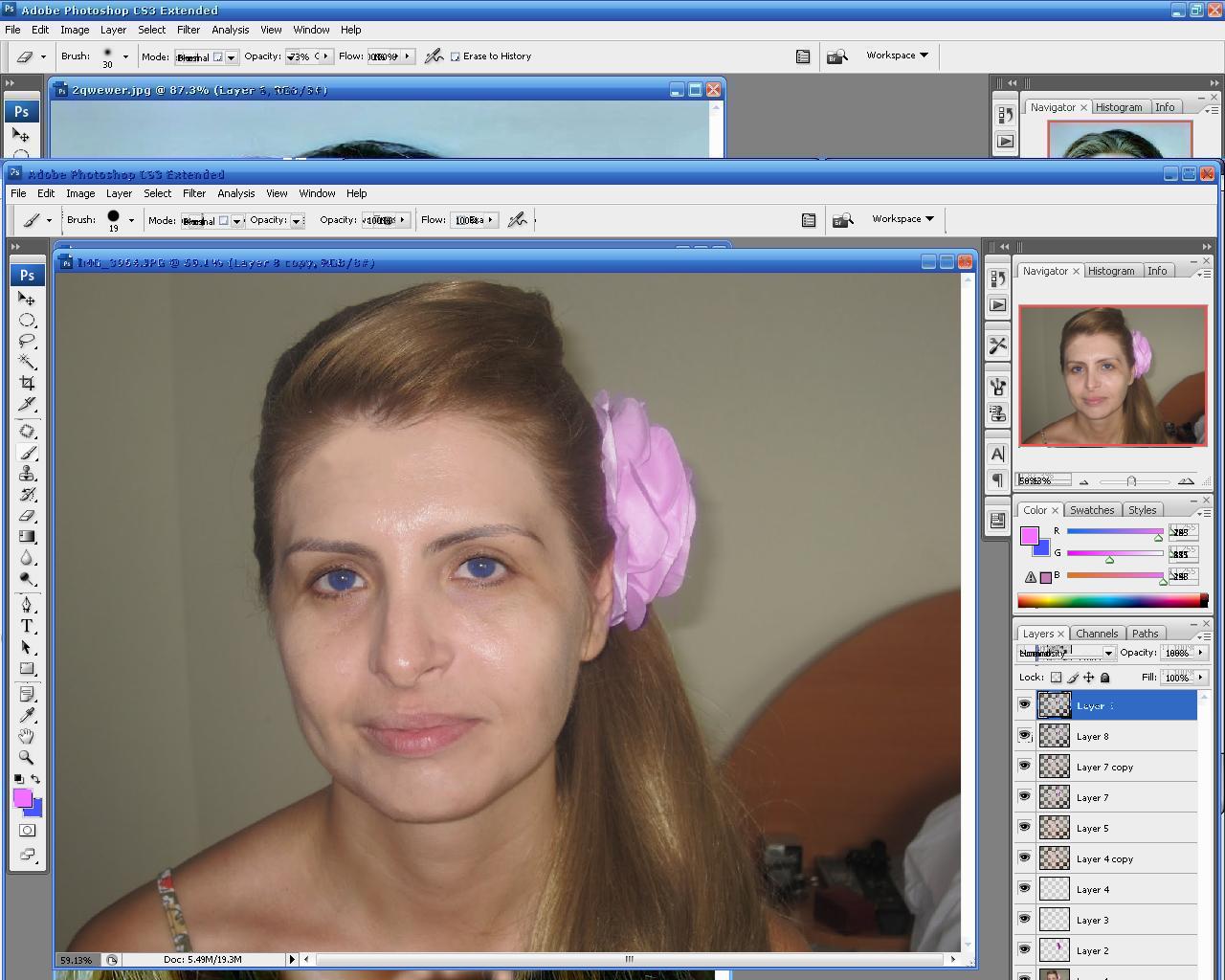 Pentru schimbarea buzelor folosim tot Brush(f36fff Soft Light).
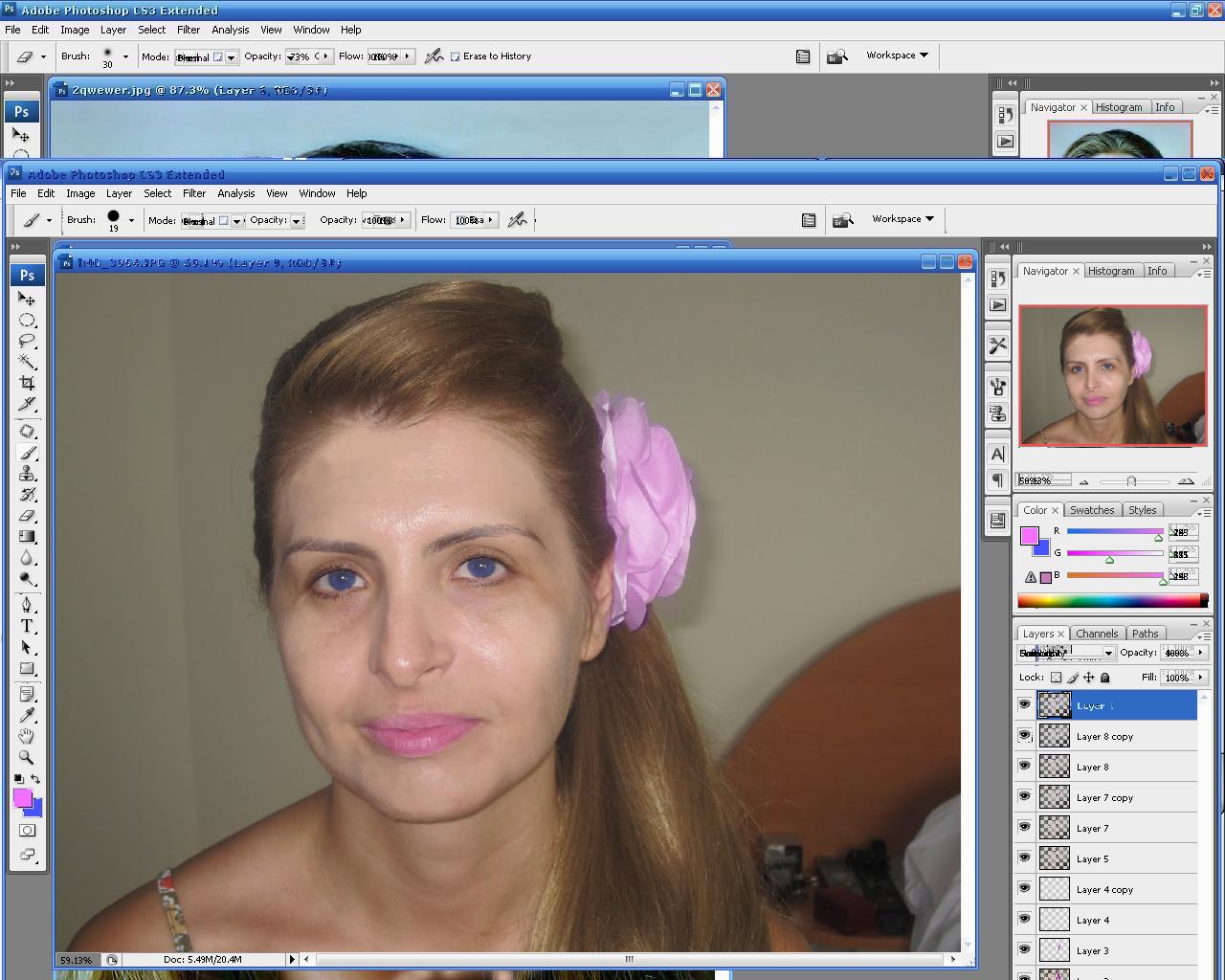 Pentru machiaj am folosit Brush (8fd4f7 Soft Light),iar pentru luminarea fetii am selectat brightness (-47) si contrast (+40).
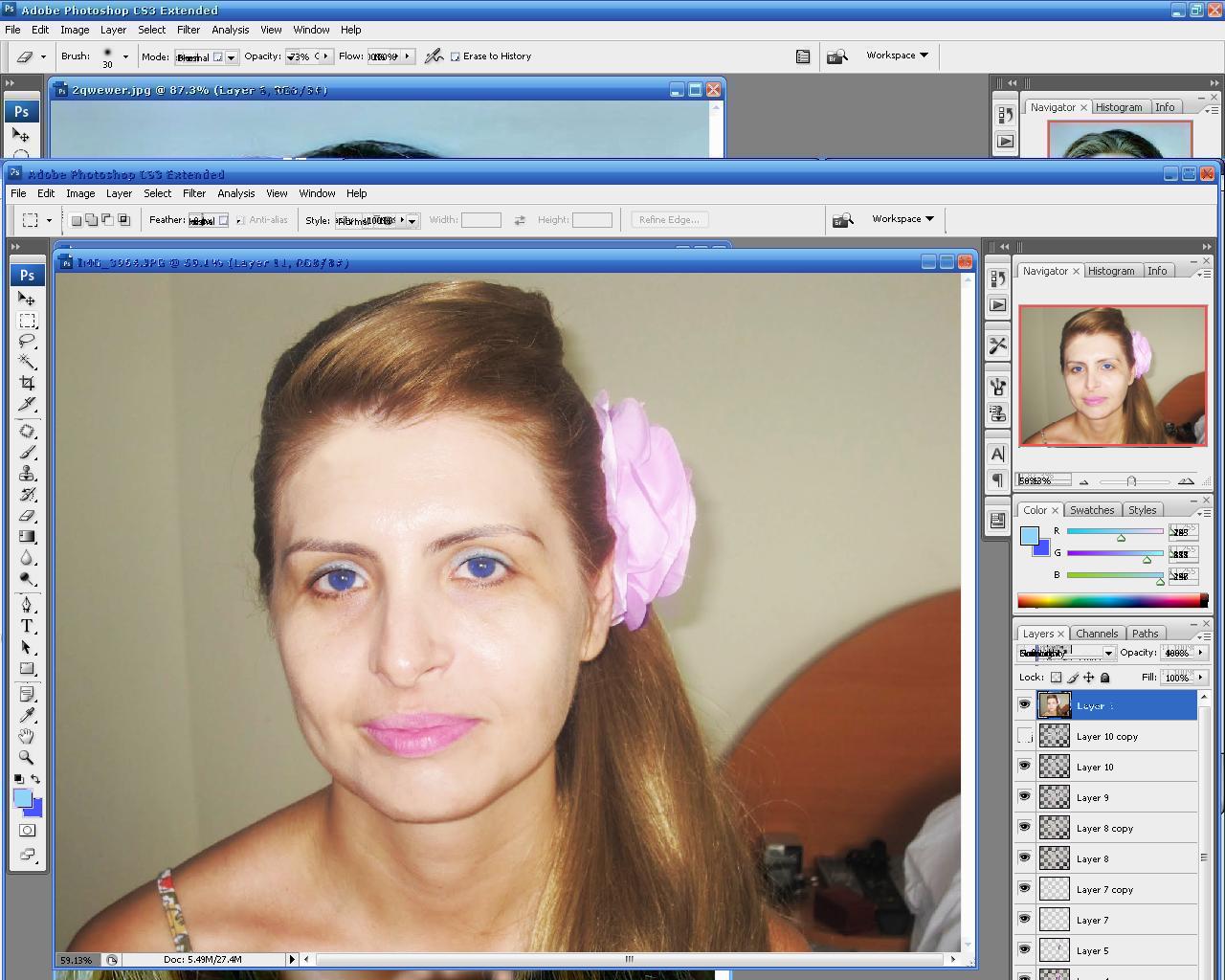 Final
Proiect realizat de Ioneasa MonicaClasa XI D